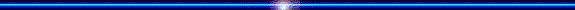 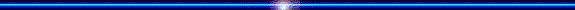 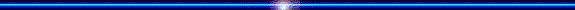 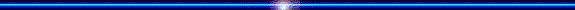 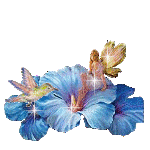 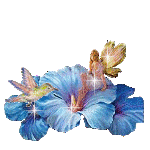 TRƯỜNG TIỂU HỌC GIANG BIÊN
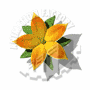 MÔN: Đạo đức 3
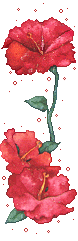 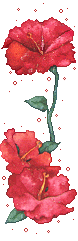 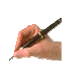 Khi có khách đến thăm trường, các em cần có thái độ như thế nào?

- Chào hỏi lễ phép.
- Tôn trọng khách.
- Không chạy theo, chỉ trỏ.
.....
Trò chơi: Đóng vai khách đến trường.
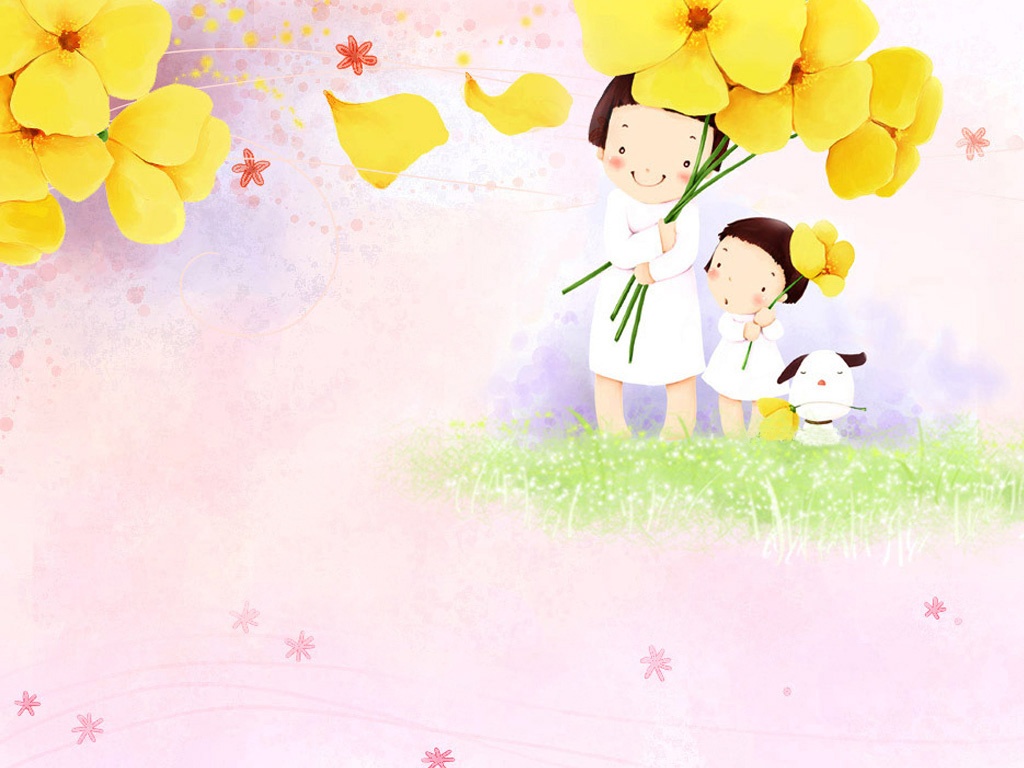 Cảm ơn các thầy cô !